Kohti Hiilineutraalia Saloa 2035
Vastuutaho: Salon kaupunki

Kokonaissumma: 100.000 €
Avustusosuus: 70.000 €
Hankeaika: 1.12.2022–30.4.2024

Hankkeen verkkosivu:
https://salo.fi/asuminen-ja-ymparisto/hiilineutraali-salo-2035/

Lisätietoja: 
Meri-Tuulia Hurri, projektipäällikkömeri-tuulia.hurri@salo.fi
Hankkeen tavoitteena on viedä vuonna 2021 laaditun ilmasto- ja ympäristöohjelman toimenpiteet kaupungin käytäntöihin ja vähentää näin alueen kasvihuonekaasupäästöjä. Kaupunkiorganisaation lisäksi hanke edistää alueen asukkaiden, yritysten, järjestöjen ja maataloustoimijoiden osallisuutta ilmastotyöhön. Työn tueksi hankkeessa laaditaan Salon ilmasto- ja ympäristöosaamisen johtamisen toimintamalli.
2.3.2023
1
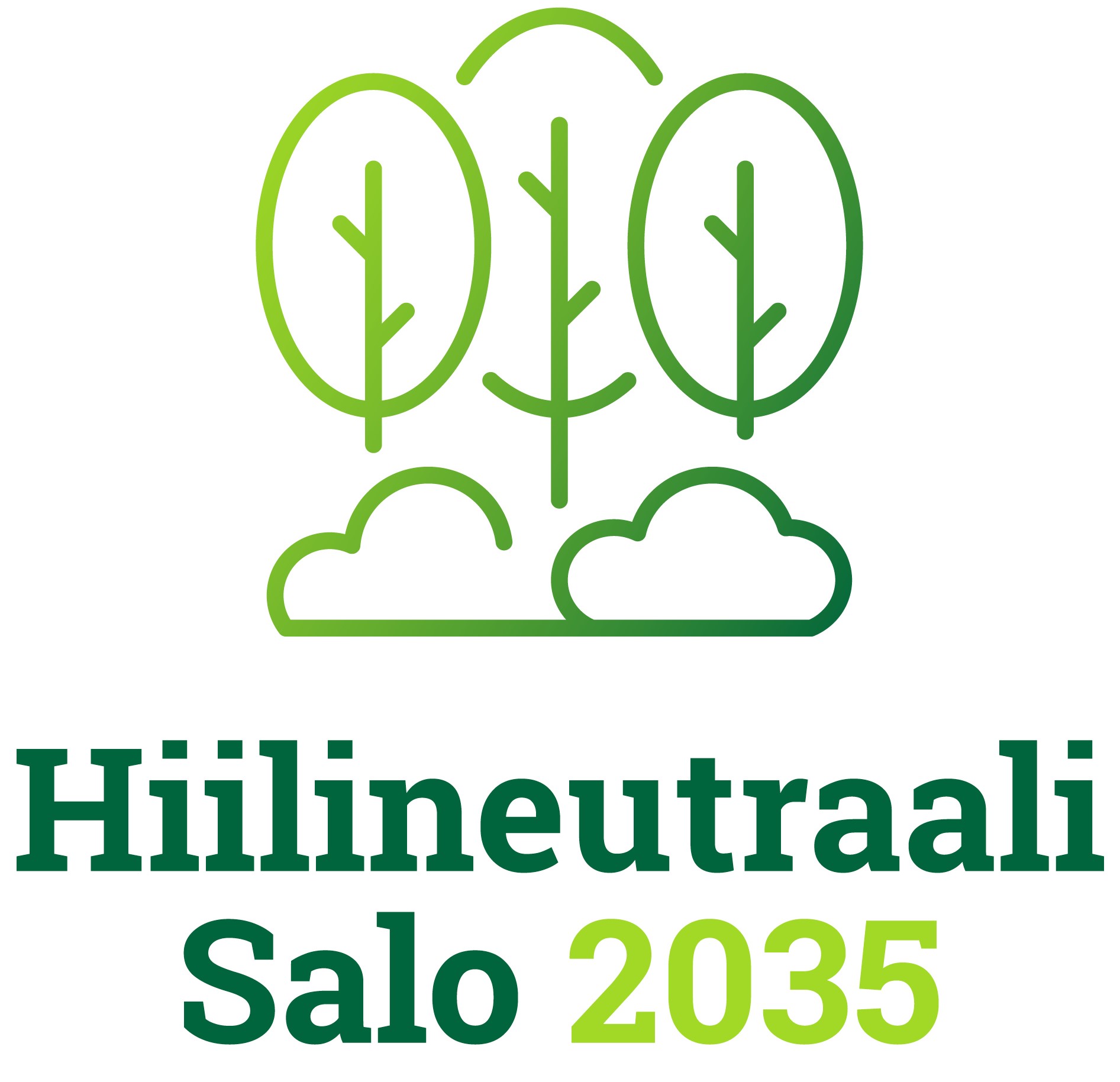 ”Hankkeessa viedään Salo hiilineutraaliuden tiekartalle.”- Janne Hyvärinen, kehittämispäällikkö
2.3.2023
2